LevittownThe Imperfect Rise of American Suburbs
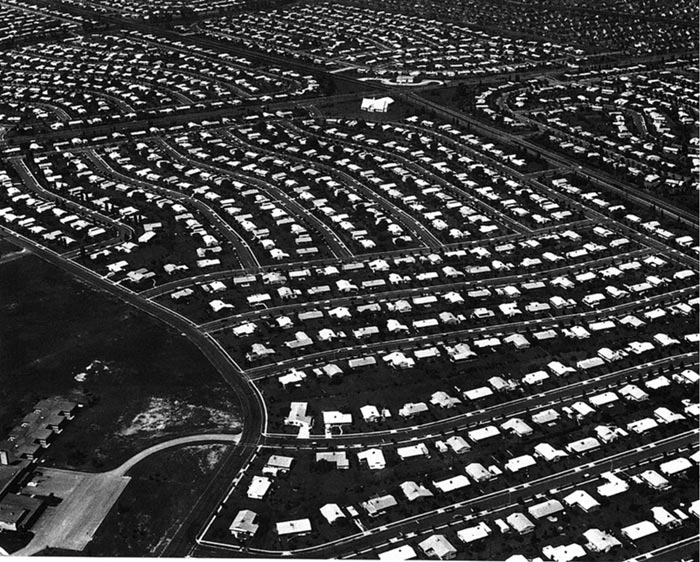 Objectives
Students will be able to understand the history of suburbanization in the U.S. following World War II through the study of Levittown
Levittown Article Questions
Travel Brochure